年 度 考 核 报告
纪 全
2024.11.22
一、岗位职责
1.CEPC探测器机械总体设计

2.BEPCII束流管运行
二、本年度工作
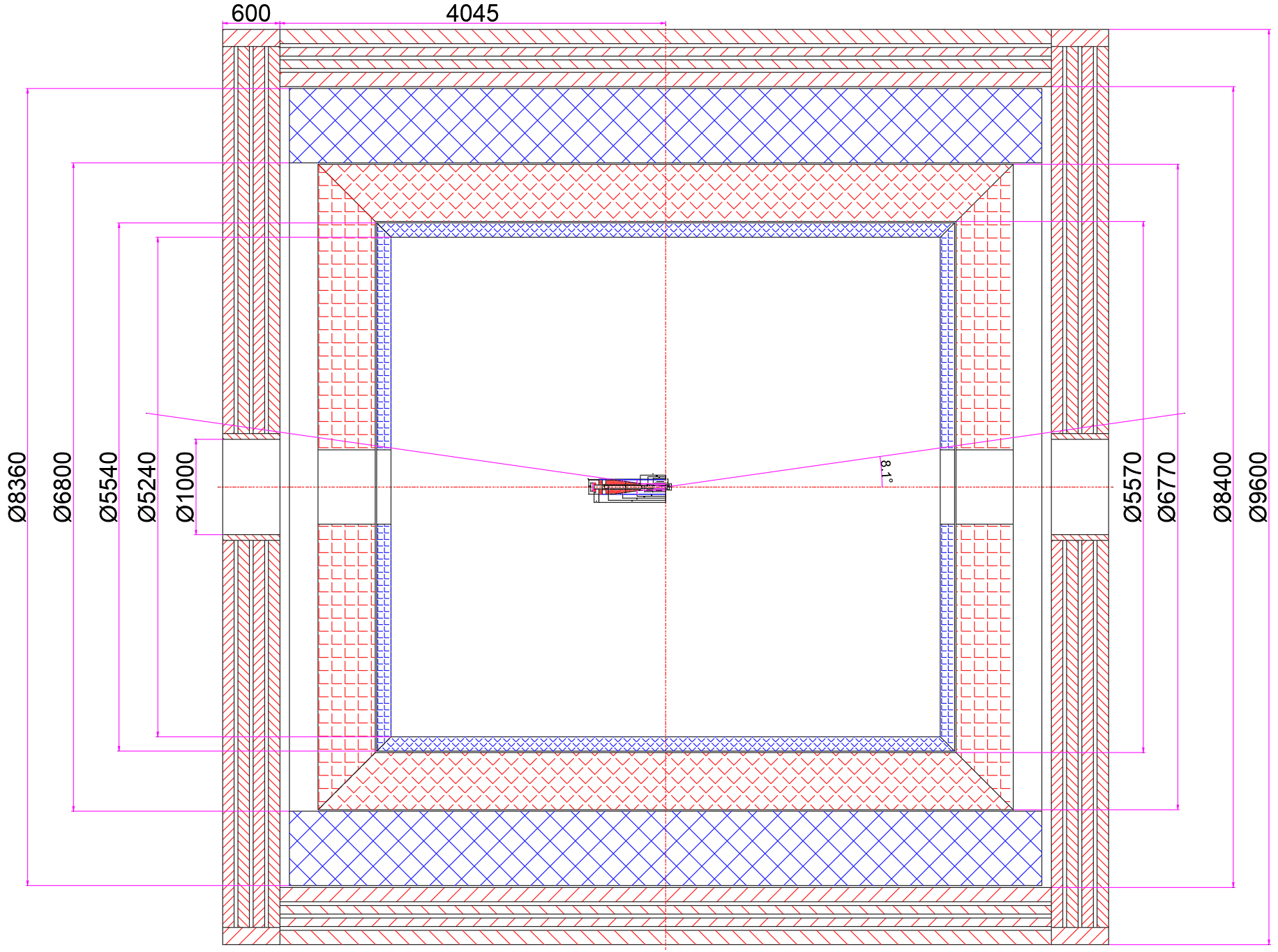 1. CEPC探测器机械总体设计
工作目标：探测器Ref-TDR 的机械总成章节
1.1 逐步完善机械总图 --- (历时5年)
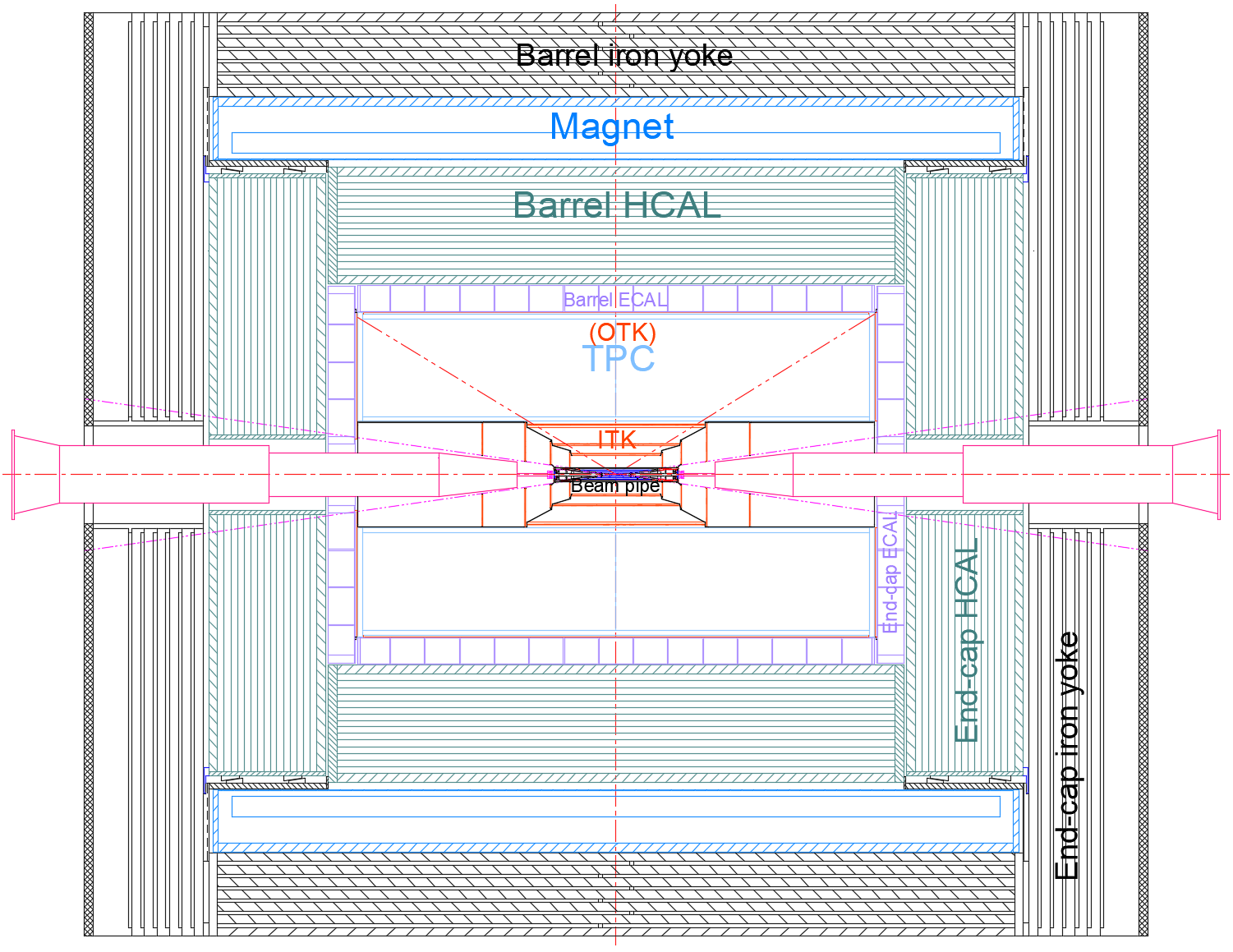 目前状态：
第零版
2019年6月29日
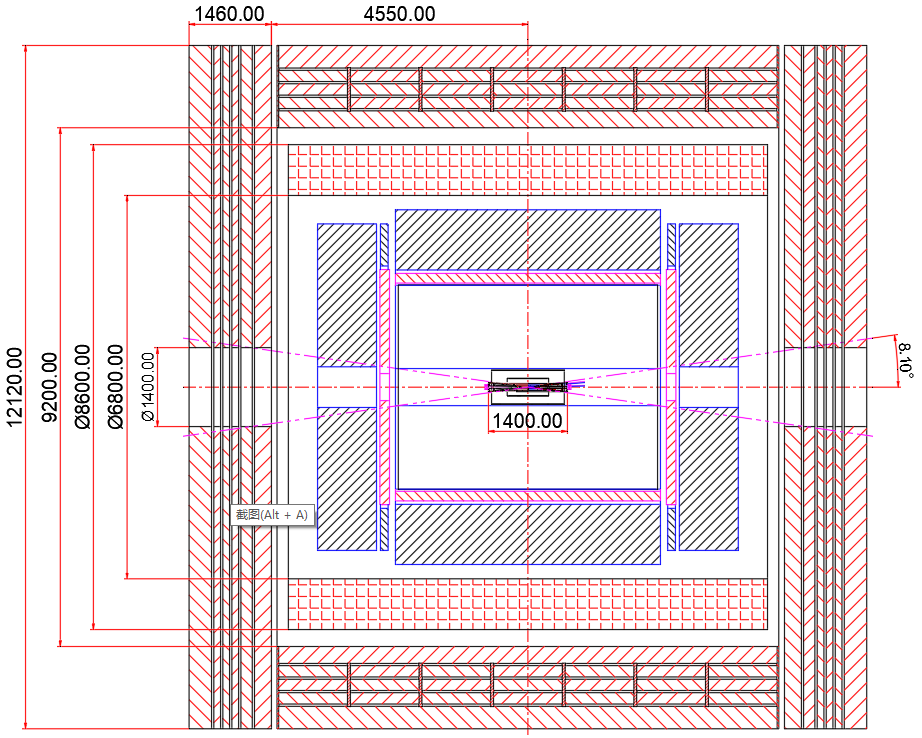 作用：
指导各子系统
的机械设计
2020年3月31日
2024年10月
1. CEPC探测器机械总体设计
工作目标：探测器Ref-TDR 的机械总成章节
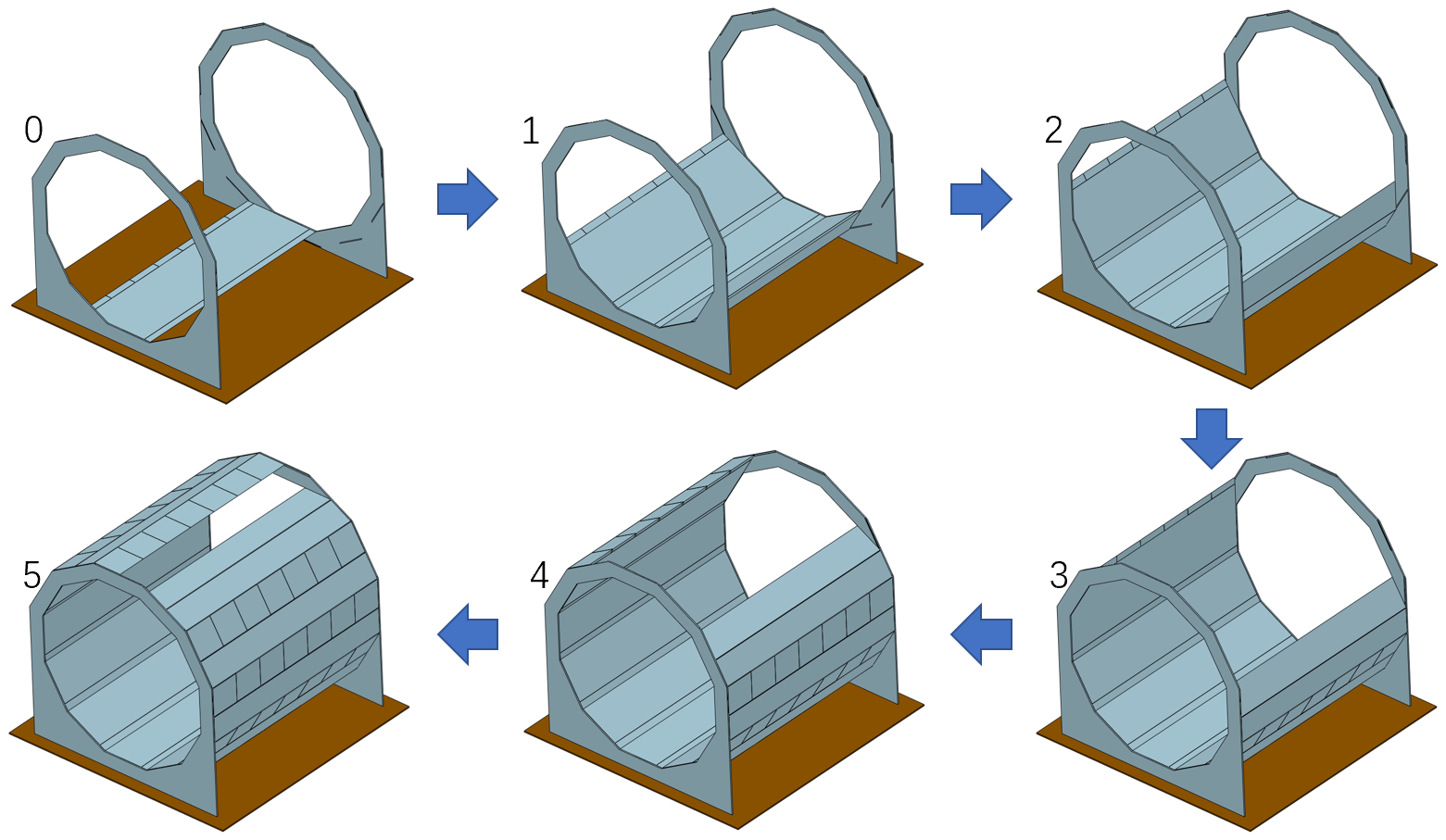 1.2 首次提出互为支撑的“零工装”设计理念
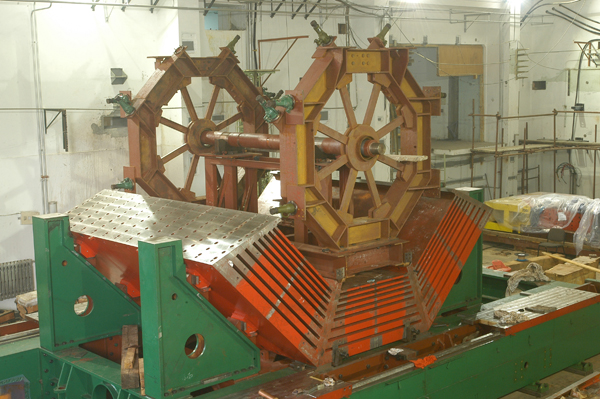 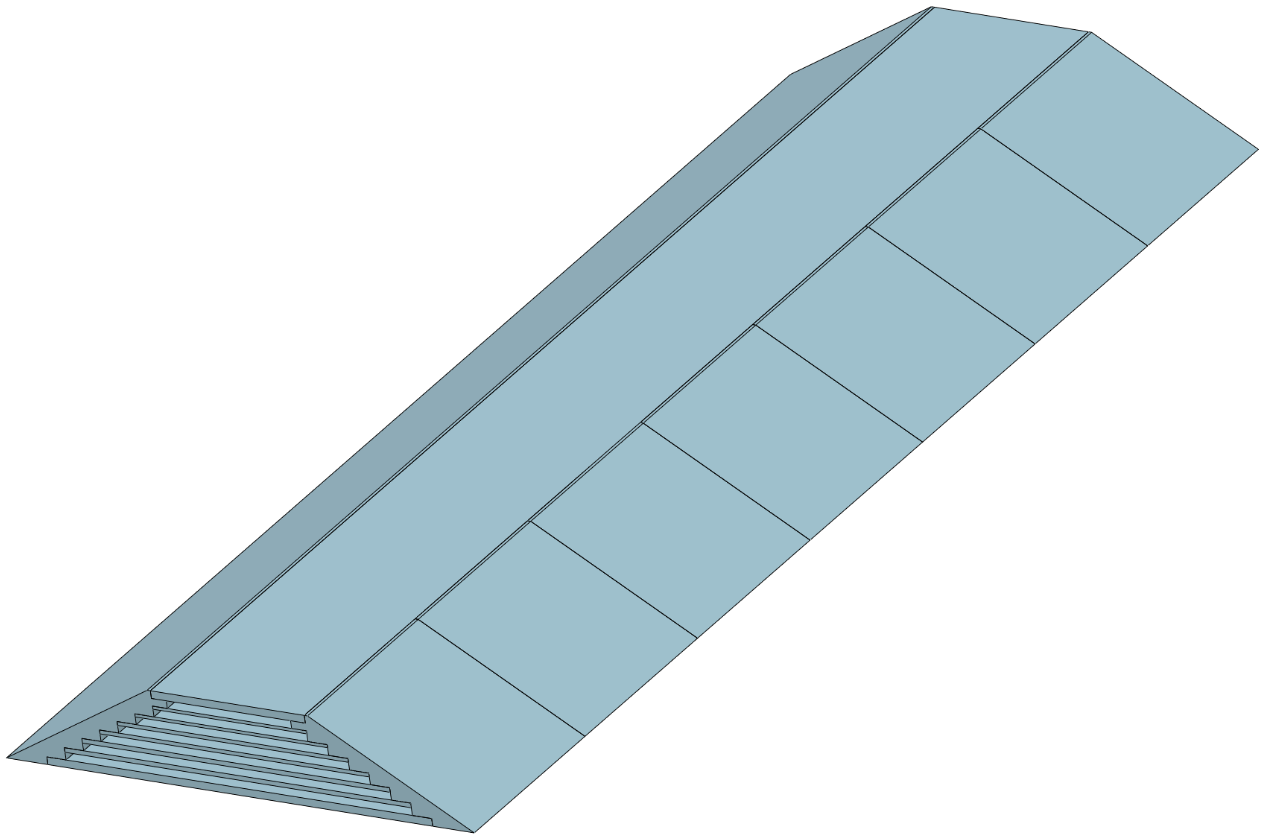 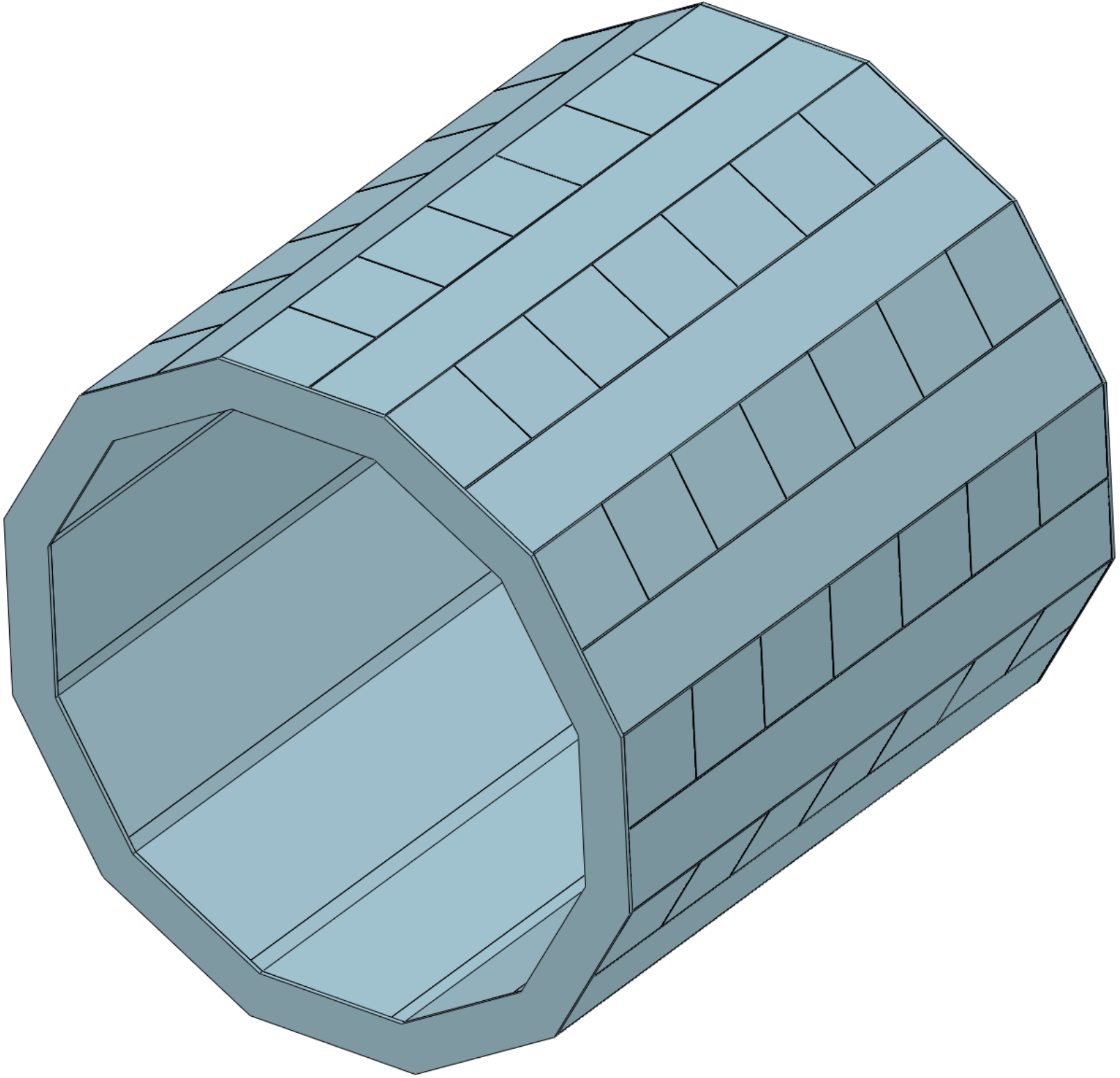 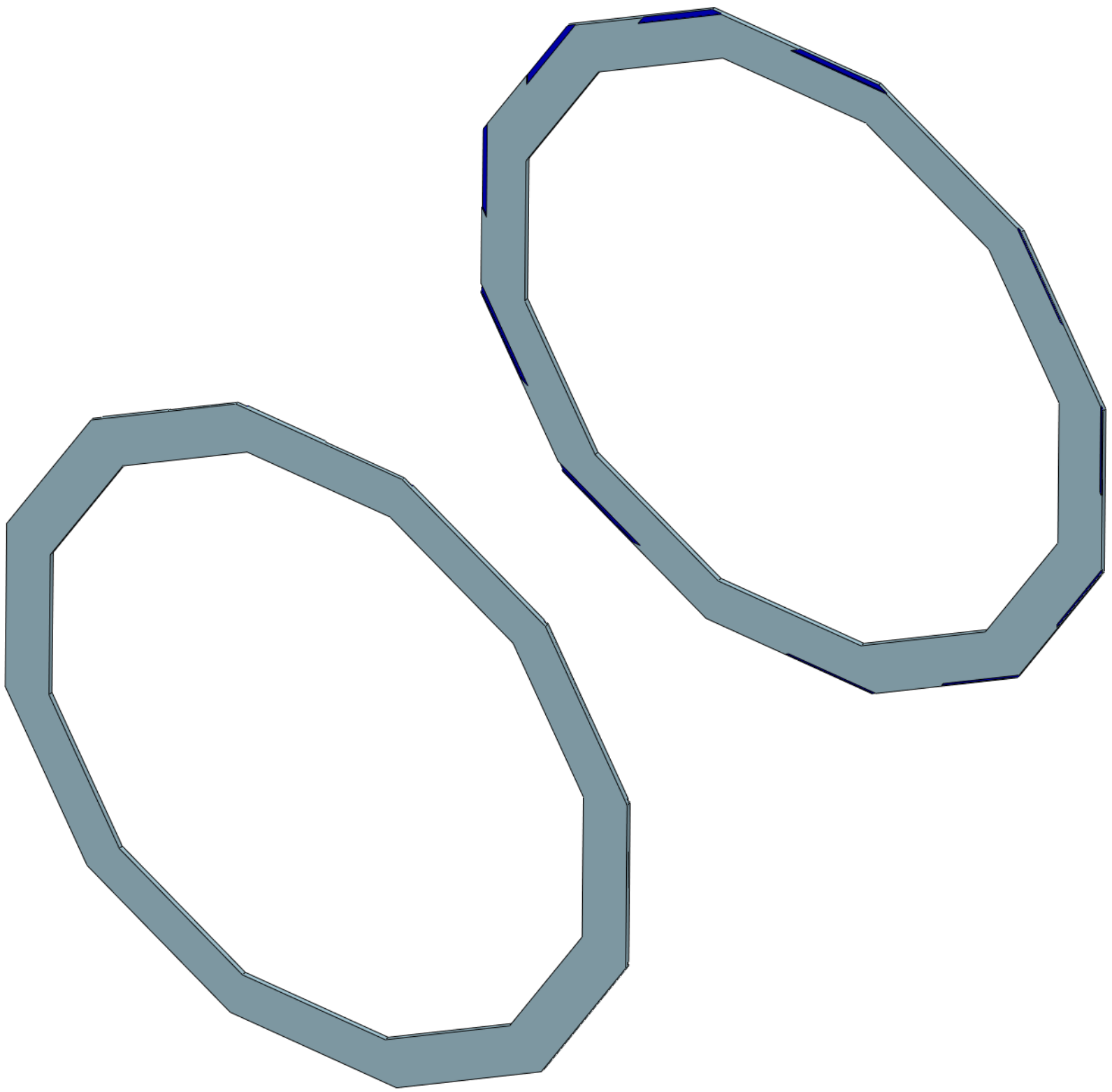 优点：
    减少准直工作量
    减少安装时间
    节约经费
1. CEPC探测器机械总体设计
“零工装”设计理念的附加作用：(一)
                     节约更多的经费和建造时间
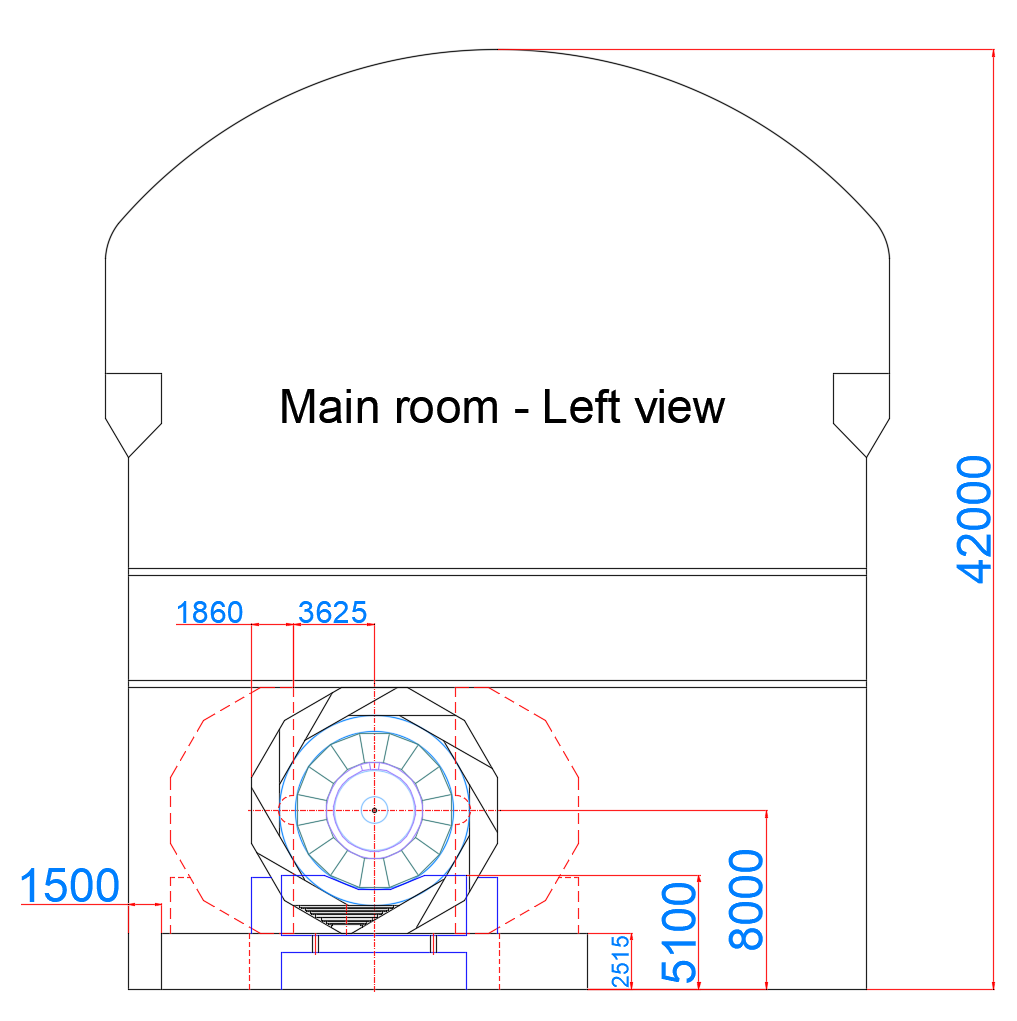 地下实验大厅的建造：
     减少55.5 X 42 X 1.86 的挖土工程量
端轭
端轭门的打开距离：减少1.86 米
1. CEPC探测器机械总体设计
“零工装”设计理念的附加作用：(二)
                     使得现代化的轻松安装成为可能
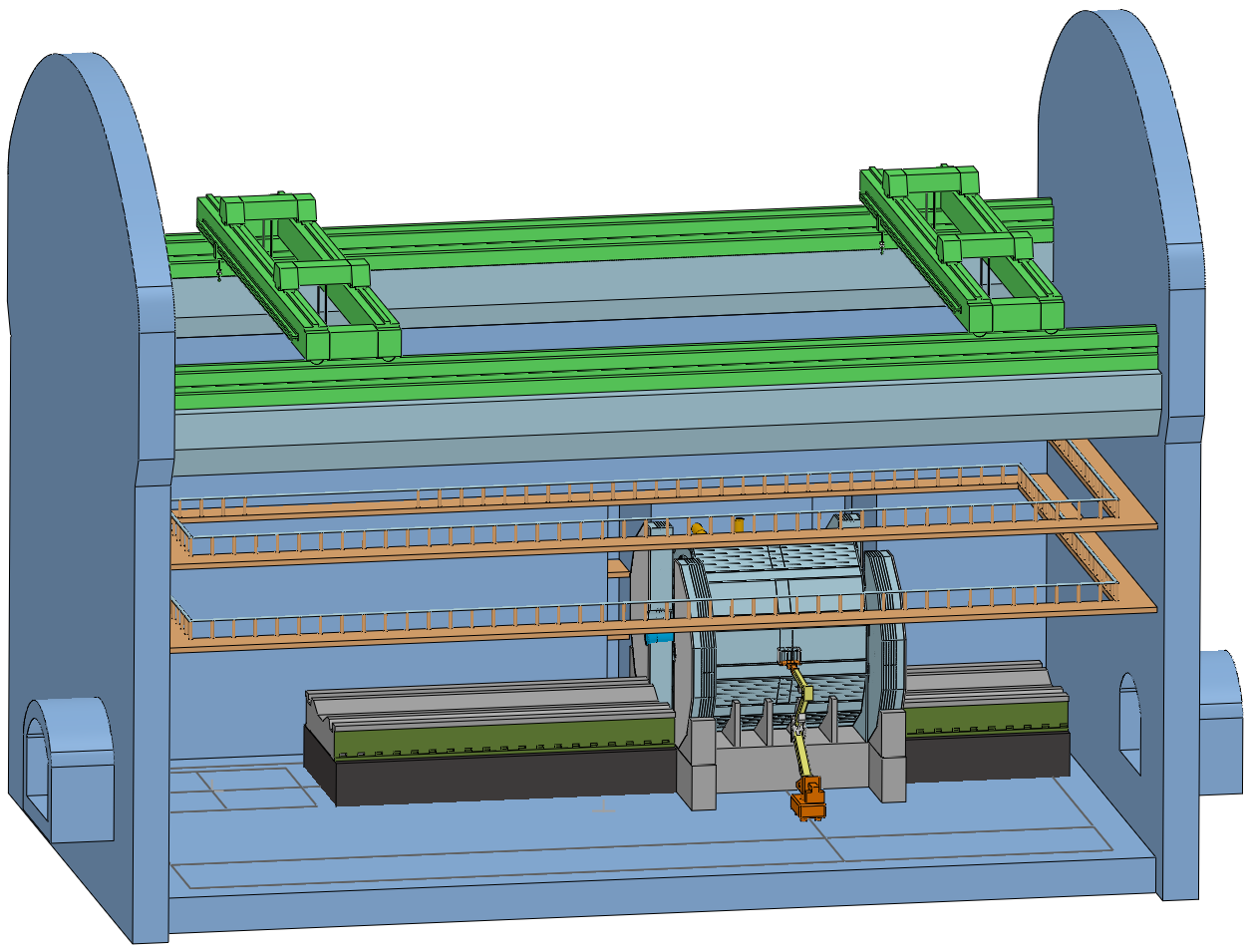 Overhead travelling crane
Design principles :
1. Minimal Tooling
2. Simplified Operation
If Possible
 Installations will be easily through a combination of 
robotic arms and two overhead cranes.
Collision point
robotic arm
1. CEPC探测器机械总体设计
1.3 完成了所有子探测器的安装方案(概念)设计
作用：对每个子探测器的具体设计和连接结构设计具有一定的指导意义
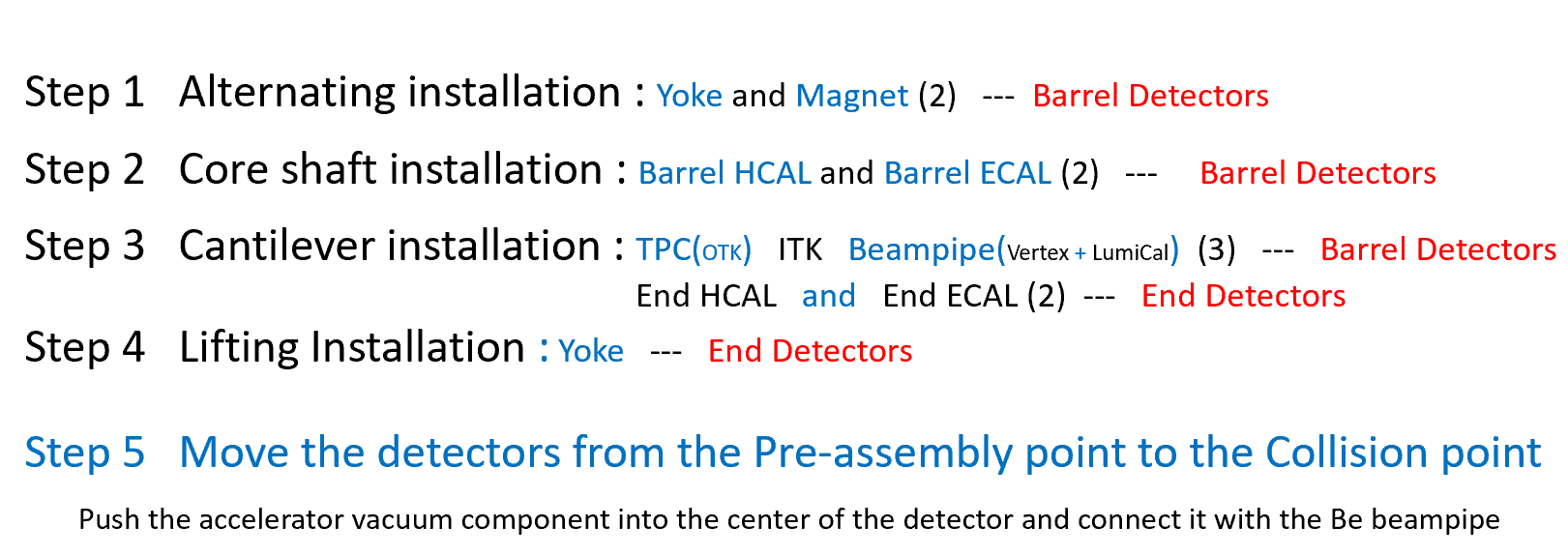 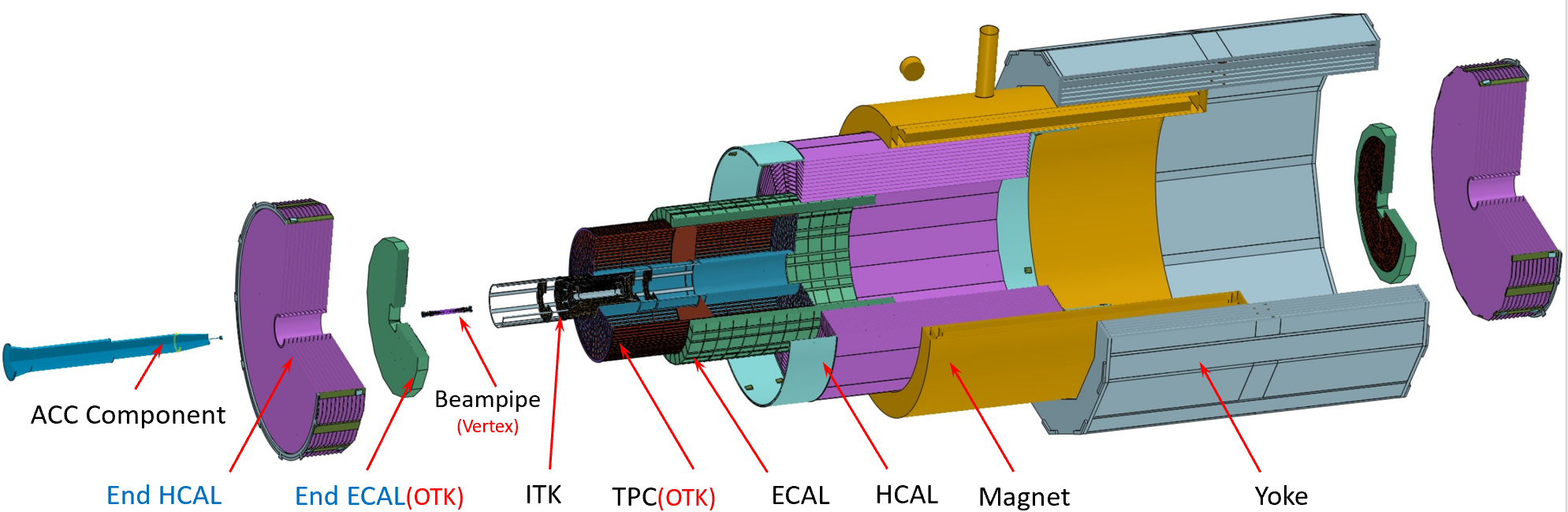 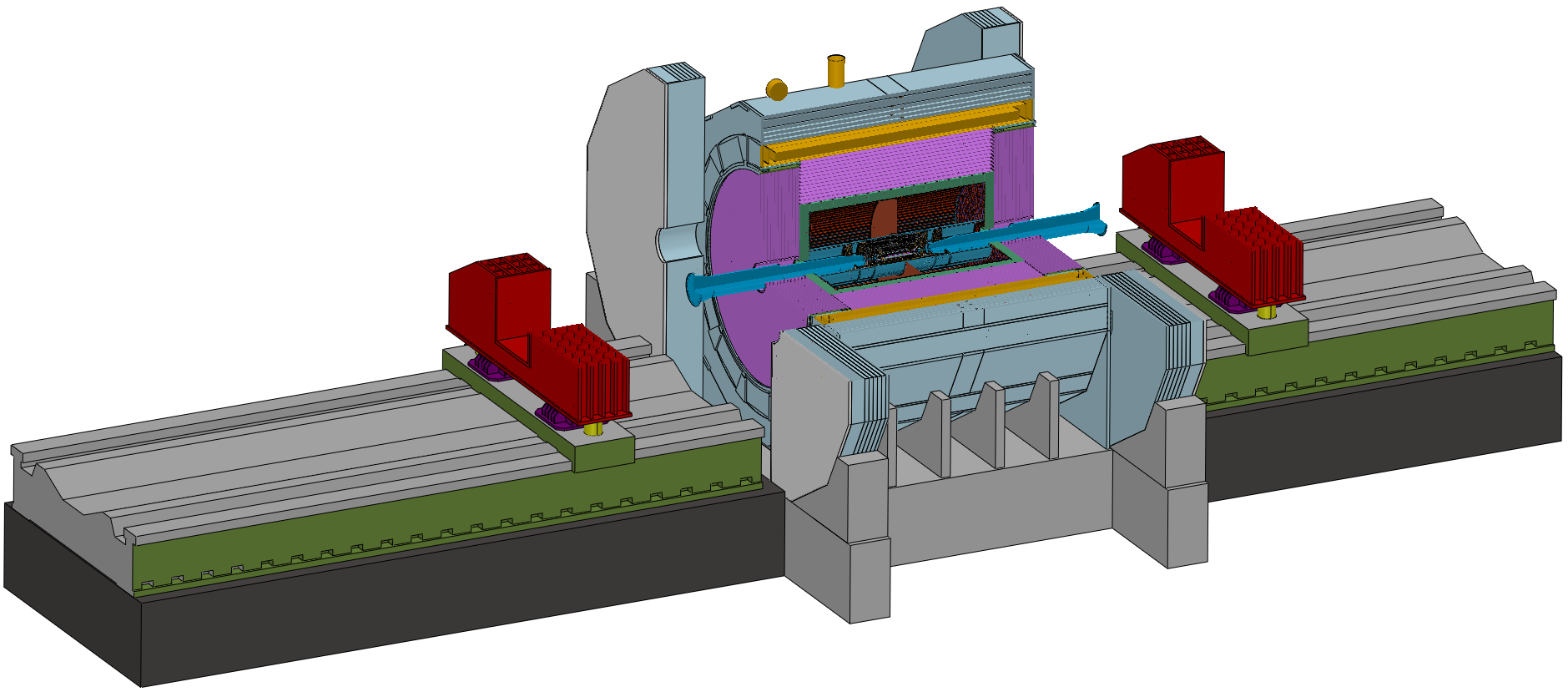 1. CEPC探测器机械总体设计
1.4 初步完成预装点安装方案的地下实验大厅及其配厅的布局设计
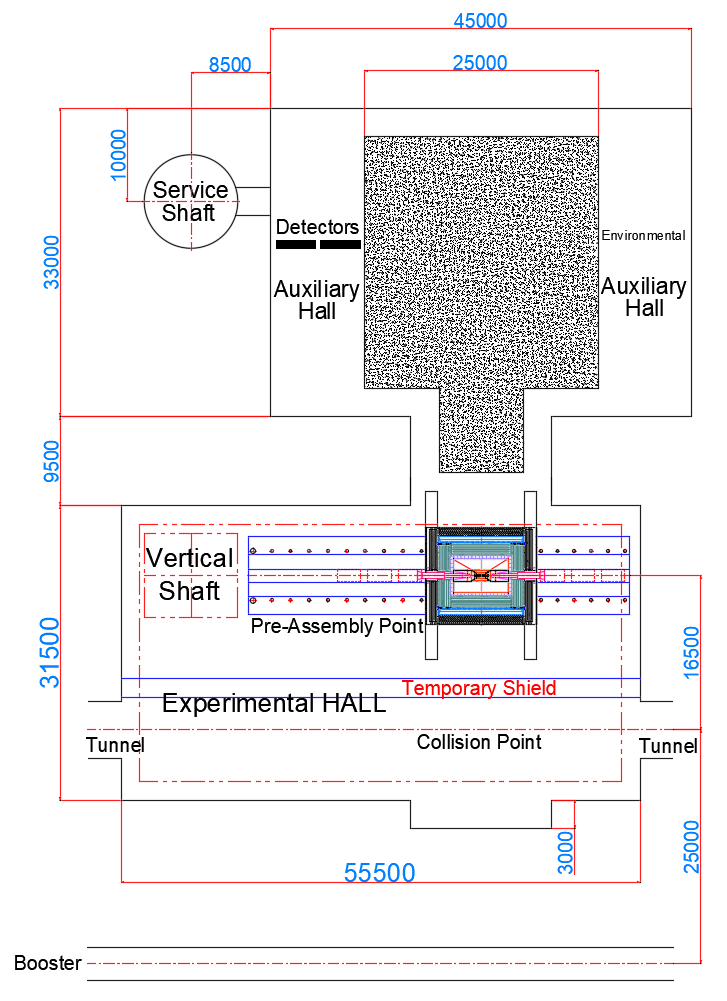 作用：
    指导各子系统和各辅助设施的工程设计
2. BEPCII束流管运行
2.1 束流管的拆卸和安装
与张银鸿一起协作完成
进展：
   1. 已按时完成束流管的拆卸
   2. 等待条件具备，进行束流管的安装
三、综合及其它
1.会议组织及参会情况：
1.1 组织的会议：(石澔玙、纪全)
2024年5月22日-5月24日，CEPC机械设计交流会（洛阳）
提供各方交流的机会，推进机械设计的工作进展
1.2 参加的会议(组织MDI的机械部分的会议报告)：
香港会议
马赛会议
杭州会议
四、下年度工作计划
1. CEPC探测器机械总体机械设计
   ● 完善总体设计
   ● 完善每个子探测器的具体设计
五、建议
1.CEPC核心设计队伍的组建和培养
   ● 综合素质能力
   ● 创新设计活力
谢  谢！